One Way Functions
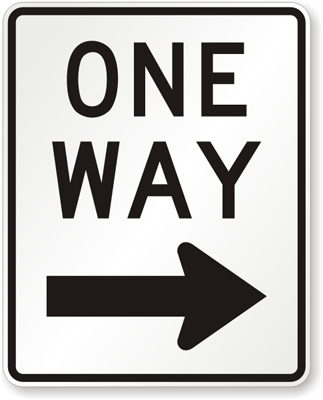 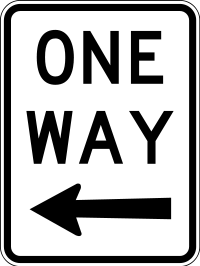 Chapter 2, Lane-Ogi, Group B
Yang Feng
Anis Zaman
Ethan Johnson
Amin Mosayyebzadeh
1
Fall 2015, Midterm II
Agenda
Definitions
Chapter 2 of Lane and Ogi’s The Complexity Theory Companion
Theorem 2.5, has 2 claims
Quiz in last 15 min of the class.
			
			Hint Hint: Try to understand the definitions
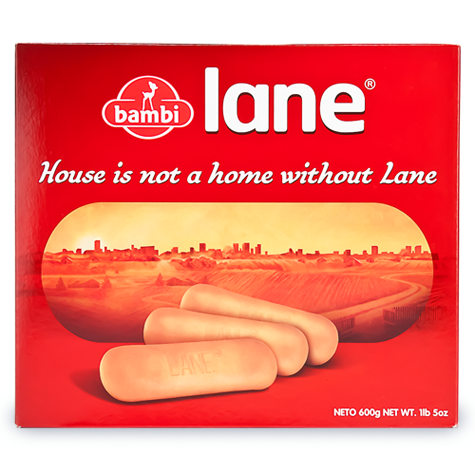 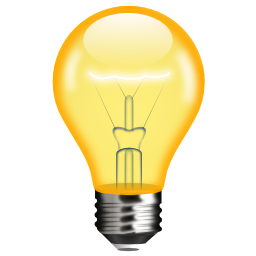 2
One Way Function (OWF)?
Function that is easy to compute but HARD TO INVERT
No known One Way Function, (OWF), yet to be found!!
But there are candidates!!
Requirements to be a One Way Function, f:
f can be computed in Polynomial Time (PTIME)
f can’t be inverted in PTIME
f is honest
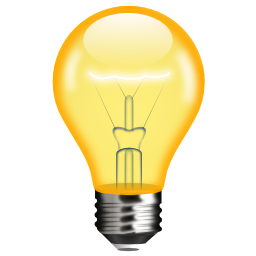 f, a PTIME computable function
X
Y
has NO such g that is PTIME computable
3
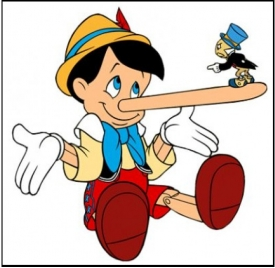 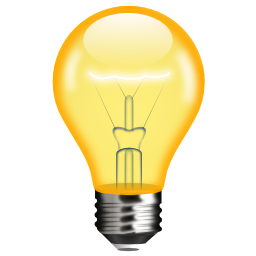 What is Honesty?
Definition 2.1: Honesty
A function f is honest if the following holds:
(∃ polynomial q) 
(∀ y∈ range (f) ) 
(∃ x) 
    [ |x| ≤ q(|y|) Λ f(x) = y]
f can shrink its input by no more than polynomial
4
Why Honesty
Why Honesty?
f being honest means: For each range element y = f(x), there is an x that is at most polynomially longer than y (i.e., for which f(x) is not more than “polynomially” shorter than x)
Intuitively: function cannot drastically “shrink” its input
Better reflects intuitive notion of non invertibility - no “length tricks”
Examples
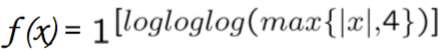 5
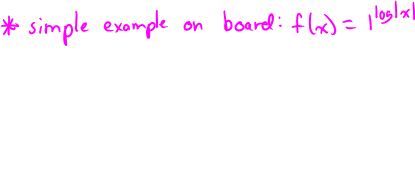 [Speaker Notes: If function is not honest the existence of one-way functions would be trivially true, since any function that exponentially shrinks the input would be clearly a one-way function]
Polynomial Invertibility
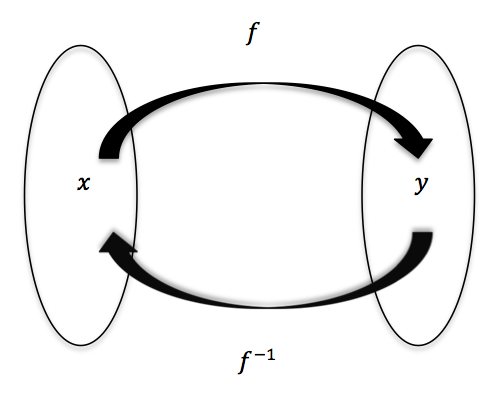 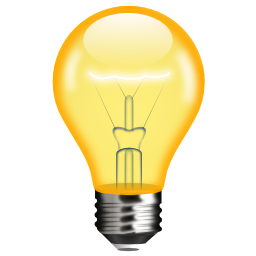 Definition 2.2:
A function (possibly non total) f is PTIME invertible 
if there is a possible (possibly non total) PTIME 
computable function g such that:
(∀y ∈ range (f)) 
[ y ∈ domain(g)  ⋀  g(y) ∈ domain(f) ⋀ f(g(y)) = y]
simply means f can be reversed engineered  in somewhat similar amount of time
6
Last Definition...
Definition 2.4: One to One
A function f is one to one if:
(∀ y ∈ Σ* ) [ || {x | f(x) = y }|| ≤ 1 ]
Simple High School algebra:
					(∀ x1 ,x2 ∈ Σ* ) [ f(x1) = f(x2) ⇒ (x1= x2) ]
7
Now what?
Now we know what One Way Function (OWF) is!!!
A function f is one way if :
f is polynomial-time computable,
f is not polynomial time invertible,and 
f is honest
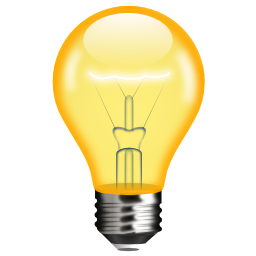 8
Theorem 2.5
One-way functions exists if and only if P ≠ NP
One-to-one one way functions exist if and only if P≠ UP
We shall prove this theorem for the rest of the class session.
Note: Proof of 2 is simple modification of part 1. SO PAY CLOSE ATTENTION while we prove 1
9
Things to prove:
One-way functions exists if and only if P ≠ NP
if: P ≠ NP ⇒ One Way Function Exists 
only if: One Way Function Exists ⇒ P ≠ NP 
2. One-to-one one way functions exist if and only if P ≠ UP
if : P ≠ UP ⇒ one-to-one one way functions exist	
only if : One-to-one one way functions exist ⇒ P ≠ UP
10
1(a) if: P ≠ NP ⇒ One Way Function Exists
Assume P ≠ NP
Let A ∈ NP - P
∃ a NPTM, N such that L(N) = A
Goal: Find a one way function f
11
1(a) if: P ≠ NP ⇒ One Way Function Exists ...
Quest for the magical f:
Assume some standard nice pairing function < •, • > : 
PTIME computable and invertible
a bijection between Σ* x Σ* and Σ*
Consider a function f :
A process to uniquely encode 2 things into one. Example
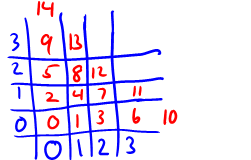 Remember:
L(N) = A and
A ∈ NP - P
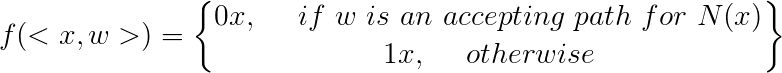 12
1(a) if: P≠NP ⇒ One Way Function Exists ...
NP
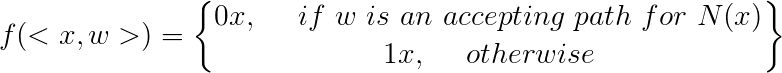 A
BIG PICTURE!
Will show f is polynomial time computable, honest, hard to invert
For the sake of contradiction assume f is easily invertible in PTIME
Establish A ∈ P
Lead to a contradiction A ∈ P & A ∈ NP-P 
P = NP
A
P
Remember:
L(N) = A and
A ∈ NP - P
13
1(a) if: P≠NP ⇒ One Way Function Exists ...
Quest for the magical f:
f that takes paired values <x, w> as input
Our Claim:
f is polynomial time computable
f is honest
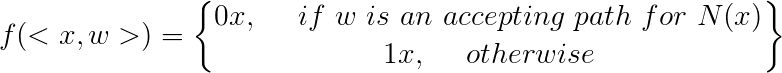 Remember:
L(N) = A and
A ∈ NP - P
14
1(a) if: P≠NP ⇒ One Way Function Exists ...
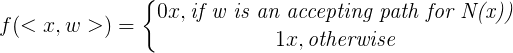 f is computable in PTIME?
checking whether w is an accepting path by running N on input x is clearly polynomial
f is honest?
If w is an accepting path, no path in N can be longer than some polynomial p(|x|). If w is not an accepting path, |w| might not be polynomial. But honesty only requires that some short preimage for 1x exist (easy to come up with one).
Also, PTIME computability and invertibility of pairing function “prevents f from destroying the honesty condition”
15
[Speaker Notes: As we only need at least one honest preimage for every output, then this solves our concern about w]
1(a) if: P≠NP ⇒ One Way Function Exists ...
We are almost there!
Showed that our f is
computable in polynomial time ✅
honest ✅
hard to invert
16
1(a) if: P≠NP ⇒ One Way Function Exists ...
BIG PICTURE!
NP
Showed f is polynomial time computable, honest
Need to show hard to invert
For the sake of contradiction assume f is “easily” invertible in PTIME
Gives us A ∈ P
Will construct a DPTM M,  s.t L(M) = A
Lead to a contradiction A ∈ P & A ∈ NP-P
P = NP
A
P
“easily” means in polynomial time
17
1(a) if: P≠NP ⇒ One Way Function Exists ...
NP
Goal: Show f is hard to invert
Assume f is invertible via a polynomially computable function g
g allows us to accept A in PTIME
We get A ∈ P
We will show that A ∈ P by constructing a 
DPTM M such that L(M) = A
A
Assumed
P
A
Remember:
L(N) = A and
A ∈ NP - P
18
1(a) if: P≠NP ⇒ One Way Function Exists ...
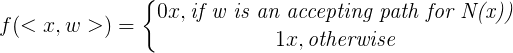 Construction M:
Goal: Show f is hard to invert
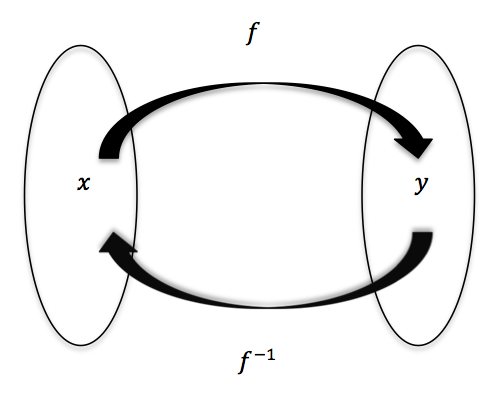 19
[Speaker Notes: g(0x) computation happens in PTIME]
1(a) if: P≠NP ⇒ One Way Function Exists ...
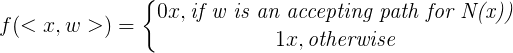 Construction M:
On input x∈ Σ*, check if 0x ∈ domain of g
if not, REJECT!
Goal: Show f is hard to invert
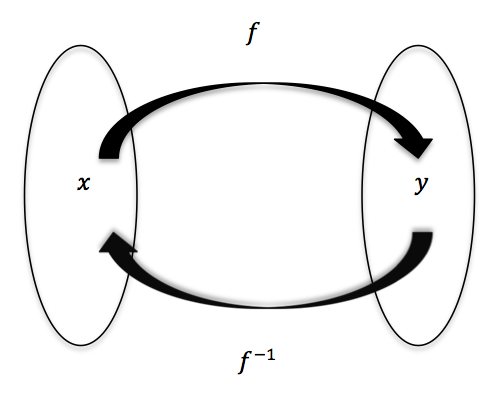 20
1(a) if: P≠NP ⇒ One Way Function Exists ...
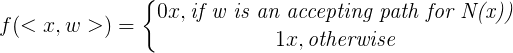 Construction M:
On input x∈ Σ*, check if 0x ∈ domain of g
if not, REJECT!
if yes:
compute g(0x), which returns <x,w>
test if w is an accepting path in N(x)
if yes, ACCEPT!
Otherwise, REJECT!
Goal: Show f is hard to invert
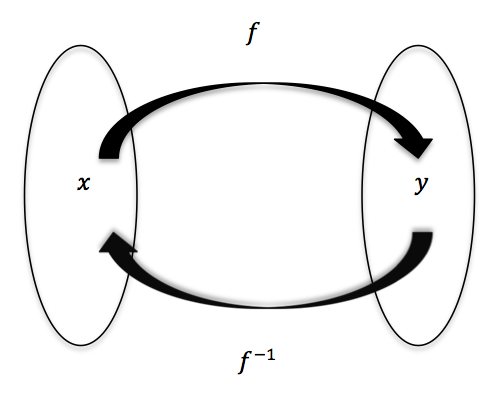 PTIME
Mr. RABBIT 
will use this construction in 2(a)
21
1(a) if: P≠NP ⇒ One Way Function Exists ...
NP
M accepts A in deterministic polynomial time
Under our assumption P ≠ NP
Just showed a DPTM for M and L(M) = A
Showed A ∈ P
Assumed A ∈ NP - P
Contradiction!
A
A
P
22
What actually happened?
We constructed DPTM M assuming a inverse of f, g existed, which is polynomial time computable
But g does not exist i.e no polynomial time computable inverse of f exists
f -1 must not be polynomially computable, f -1 is HARD to invert
f must not be polynomially invertible
Vola!!! f is now a One Way Function ✅
23
Where are we so far?
One-way functions exists if and only if P ≠ NP
if: P ≠ NP ⇒ One Way Function Exists ✅
only if: One Way Function Exists ⇒ P ≠ NP 
2. One-to-one one way functions exist if and only if P ≠ UP
if : P ≠ UP ⇒ one-to-one one way functions exist	
only if : One-to-one one way functions exist ⇒ P ≠ UP
24
1(b) only if: One Way Function Exists ⇒ P≠NP
Reverse our previous strategy: given a one-way function f, assume P=NP, lead to contradiction.
Let p be f’s honesty polynomial
Think of this language:
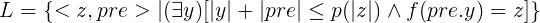 What does this language “mean”?
Prefixes of the inverse of z, i.e. f -1(z), that are sufficiently short (for honesty)
25
1(b) only if: One Way Function Exists ⇒ P≠NP
Clearly L is NP: guess a string y, then check if f(pre.y) = z.
Since we assumed P=NP, L is also P!
We’ll use this fact to invert f “easily” (in P-time) - contradicting that f is a one-way function.
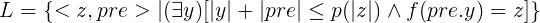 26
1(b) only if: One Way Function Exists ⇒ P≠NP
Goal: given z, find its inverse with respect to f in polynomial time
(find x such that f(x) = z)
Since (we assumed) L ∈ P, there is a DPTM accepting L.
If <z, pre> is in L, pre is a prefix of z’s inverse
We can check “easily” (P-time) whether something is in L!
What can we do with this?
27
1(b) only if: One Way Function Exists ⇒ P≠NP
Complexity rabbit says…





Search ALL the prefixes!
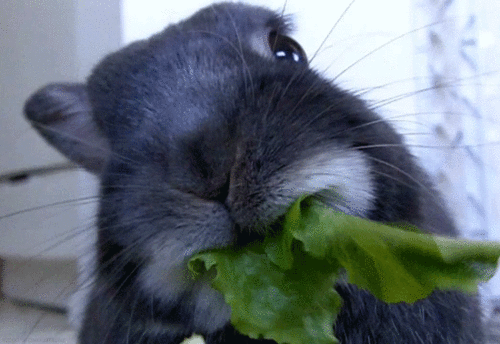 28
1(b) only if: One Way Function Exists ⇒ P≠NP
Searching all the prefixes:
Check if f(є) = z; if so we are done (є is an inverse), if not go to next step.
Is 0 a prefix of a suitably short inverse?
If NO, then 1 must be a prefix!
Either way, we determine the first bit.
Are we done yet? (is this prefix the whole inverse?)
Check if f(pre) = z. If yes, we’re done! Otherwise, we need to find out the next bit…
(Let b be the bit we’ve already figured out.) Is b0 a prefix of a suitably short inverse?
If no, then b1 must be a prefix…
Now we have the second bit (c), check if f(bc) = z...
29
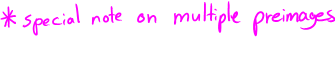 1(b) only if: One Way Function Exists ⇒ P≠NP
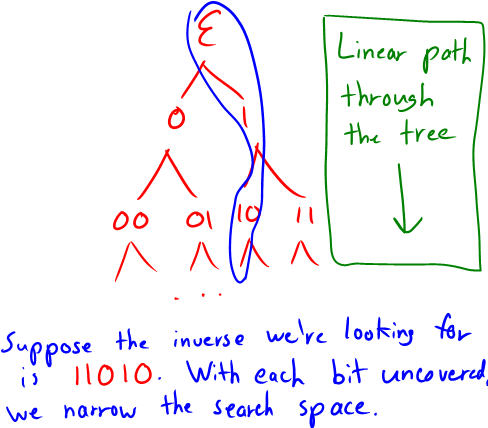 Can think of this as a search as a tree:

At each step, we discover one more bit of the inverse.
We will make progress with each step: if the next bit isn’t 0, it must be 1. No exponential expansion!
Hence prefix search is linear in the length of the inverse!
The honesty polynomial bounds the length of the inverse
30
Recap
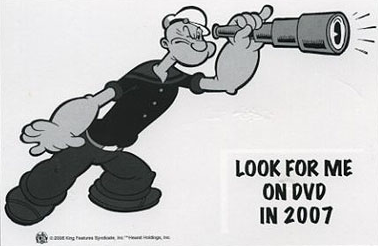 We started with a one way function f
We supposed P = NP
We examined a language L that lets us check if a string is a prefix of f -1(z)
Since P = NP, L ∈ P 
We used L to search for the inverse in polynomial time
Thus f can be inverted in polynomial time. Contradiction!
Hence our assumption was wrong: P ≠ NP
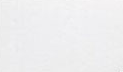 31
Where are we so far?
One-way function exists if and only if P ≠ NP
if: P ≠ NP ⇒ One Way Function Exists ✅
only if: One Way Function Exists ⇒ P ≠ NP ✅
2. One-to-one one way function exists if and only if P ≠ UP
if : P ≠ UP ⇒ one-to-one one way functions exist	
only if : One-to-one one way functions exist ⇒ P ≠ UP
32
What is UP?
NP
A complexity class like (NP, P) that has unique witness
L ∈ UP if:
NP machine N accepts x ∈ L
For all such x, the computation of N(x) has 
at most 1 accepting path
UP = { L | ∃ NPTM, N such that L = L(N), and ∀ x∈ L, N(x) has at most 1 accepting path }
UP
P
33
2(a) if: P ≠ UP ⇒ one-to-one one way functions exist
Let A ∈ UP - P
 ∃ NPTM, N such that A = L(N)
Consider function f:
Mr. RABBIT 
will SAVE US!!!
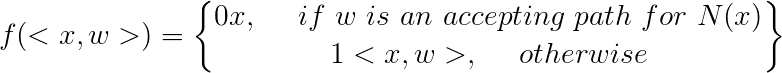 Goal: want to show f is 1-to-1 one way function
34
[Speaker Notes: Notice how we tweaked our function f. Being in UP guarantees at most 1 accepting path. So we do not change 0x
but there is going to be tons of non accepting path w, we need to map every such tuple to an unique output.
That’s why we make it 1<x,w>]
Where are we now?
One-way function exists if and only if P ≠ NP
if: P ≠ NP ⇒ One Way Function Exists ✅
only if: One Way Function Exists ⇒ P ≠ NP ✅
2. One-to-one one way function exists if and only if P ≠ UP
if : P ≠ UP ⇒ one-to-one one way functions exist	✅
only if : One-to-one one way functions exist ⇒ P ≠ UP
35
2(b): only if : 1-to-1 one way functions exist ⇒ P ≠ UP
No changes from 1(b)
Replace “one way function” with “1-to-1 one way function” and “NP” with “UP” - same argument holds
Only difference: there is only one path in the prefix search tree that will lead us to an inverse.
We were ignoring the extras anyway (see special note)
1-to-1 one way functions exist ⇒ P ≠ UP!!!
36
Big Picture!!
Got introduced to One Way Function (1-to-1 as well)!
Existence of One Way Function is tied to whether P=NP
For 1-to-1 One Way Function, it is tied to a more strongly regulated version of NP i.e. UP (***)
Next class we will expand on *** to cover a constant bounded version of UP
37
One way Functions
Chapter 2.2 Hem-ogi
Group B:
Yang Feng
Anis Zaman
Ethan Johnson
Amin Mosayyebzadeh
Reminder
one-to-one one-way functions are characterized by P ≠ UP
one-way functions is characterized by P ≠ NP

P ≠ UP ⇒ P ≠ NP, 
the converse has never been established
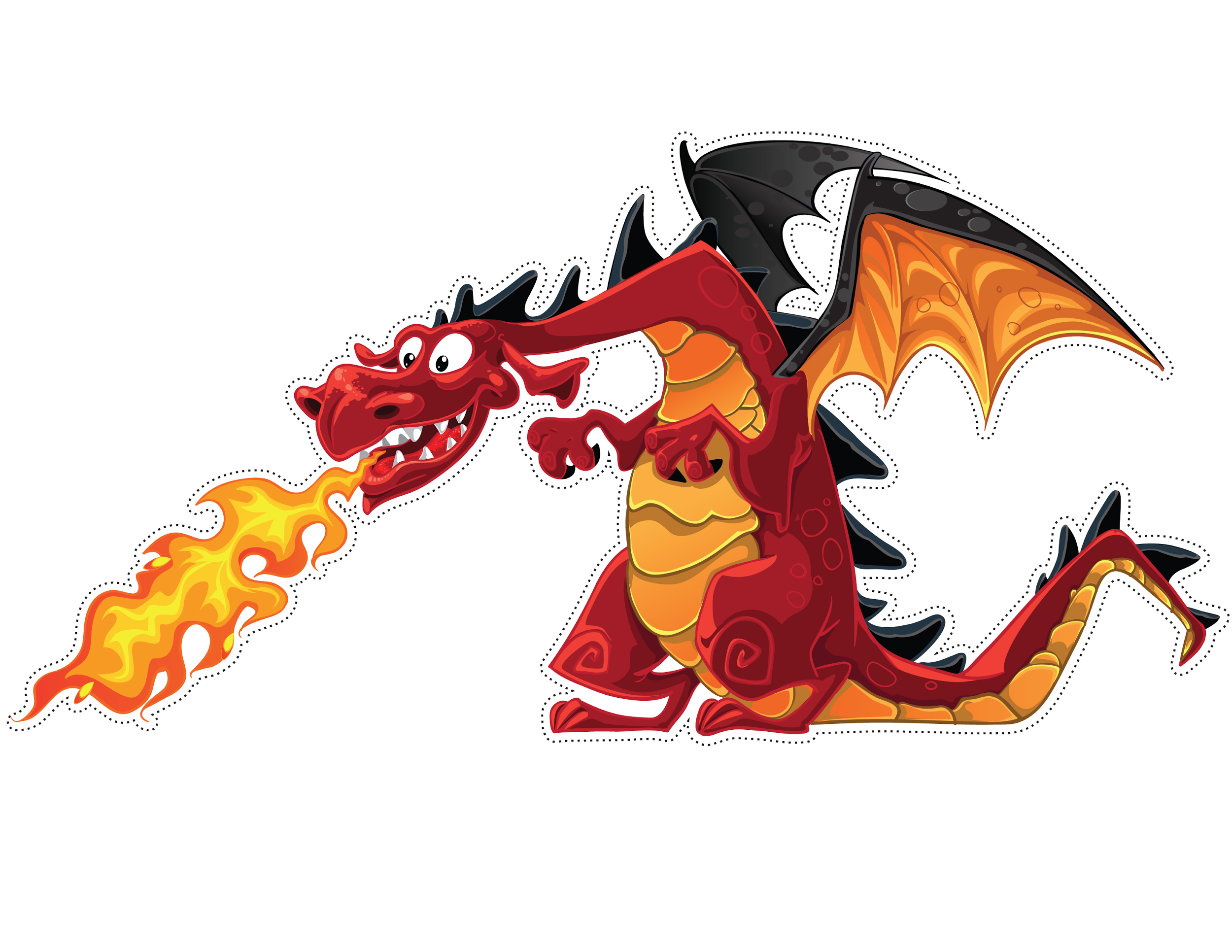 I am the Rabbit, but I have just eaten a carrot
Note
one-to-one function f is completely unambiguous in terms of inversion
 each element of range(f) has exactly one inverse

 "constant-to-one" functions are called bounded-ambiguity functions. They  are often referred as "O(1)-to-one" functions
potato, potato, ...
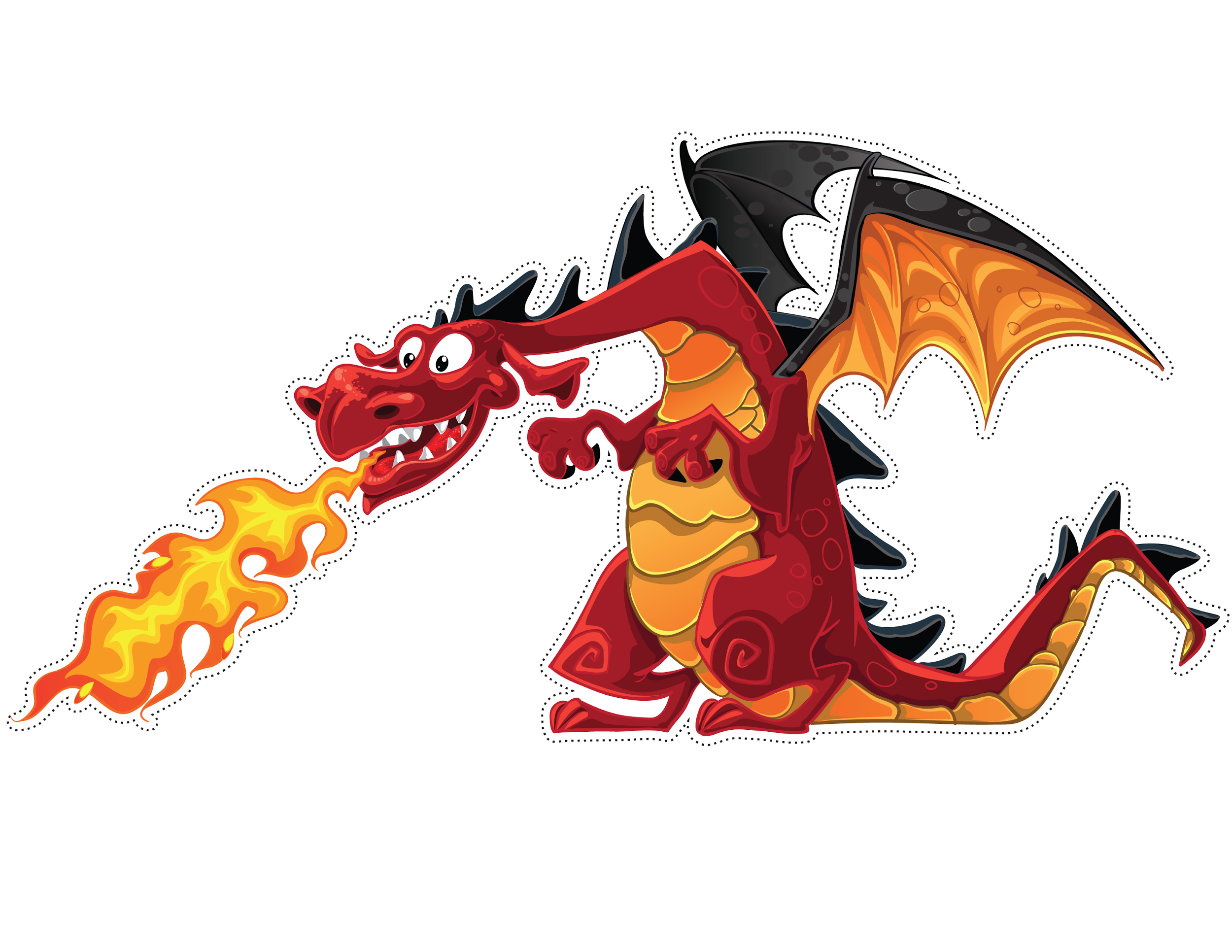 Definition 2.6: Bounded-Ambiguity Functions
For each k ≥ 1, we say that 
a (possibly non-total) function f is k-to-one if (∀y ∈ range(f ))[ ll{ x l f(x) = y}ll ≤ k]




We say that
 a (possibly non-total) function f is of bounded-ambiguity if there is a k ≥ 1 such that f is k-to-one.
compare it with one-to-one function:
 (∀y ∈ range(f ))[ ll{ x l f(x) = y}ll ≤ 1]
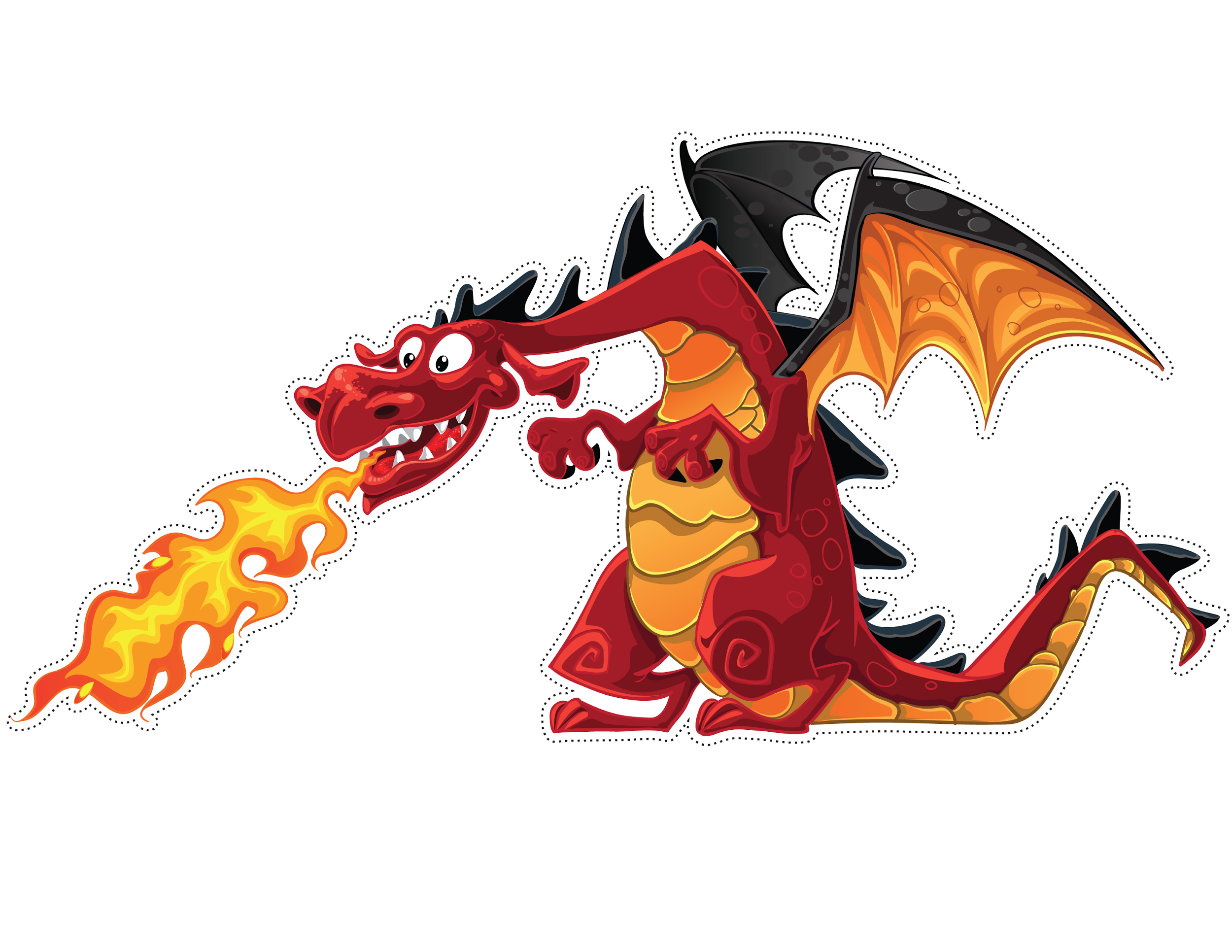 [Speaker Notes: To Do example or picture k to one]
Big picture
We are going to prove that
 Unambiguous one-way functions exist ⇔ Bounded-ambiguity one-way functions exist
Theorem 2.7
one-to-one one-way functions exist ⇔ constant-to-one one-way functions exist
Proof
“Only if” direction is easy:
All one-to-one functions are constant-to-one functions, so the "only if" direction holds
We will show the “if” direction
Definition 2.8
A language L is in UP≤k, k ≥ 1, if there is an NPTM N such that
1. (∀x ∈    )[N(x) has at least one and at most k accepting paths]
and
2. (∀x ∈    )[N(x) has no accepting paths]
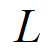 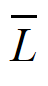 Recall
Part 2 of Theorem 2.5 
one-to-one one-way functions exist ⇔ P ≠ UP
Fact 2.8
For each k ≥ 2, k-to-one one-way functions exist ⇔ P ≠ UP≤k
It can be proved by exactly analogous proof of Theorem 2.5
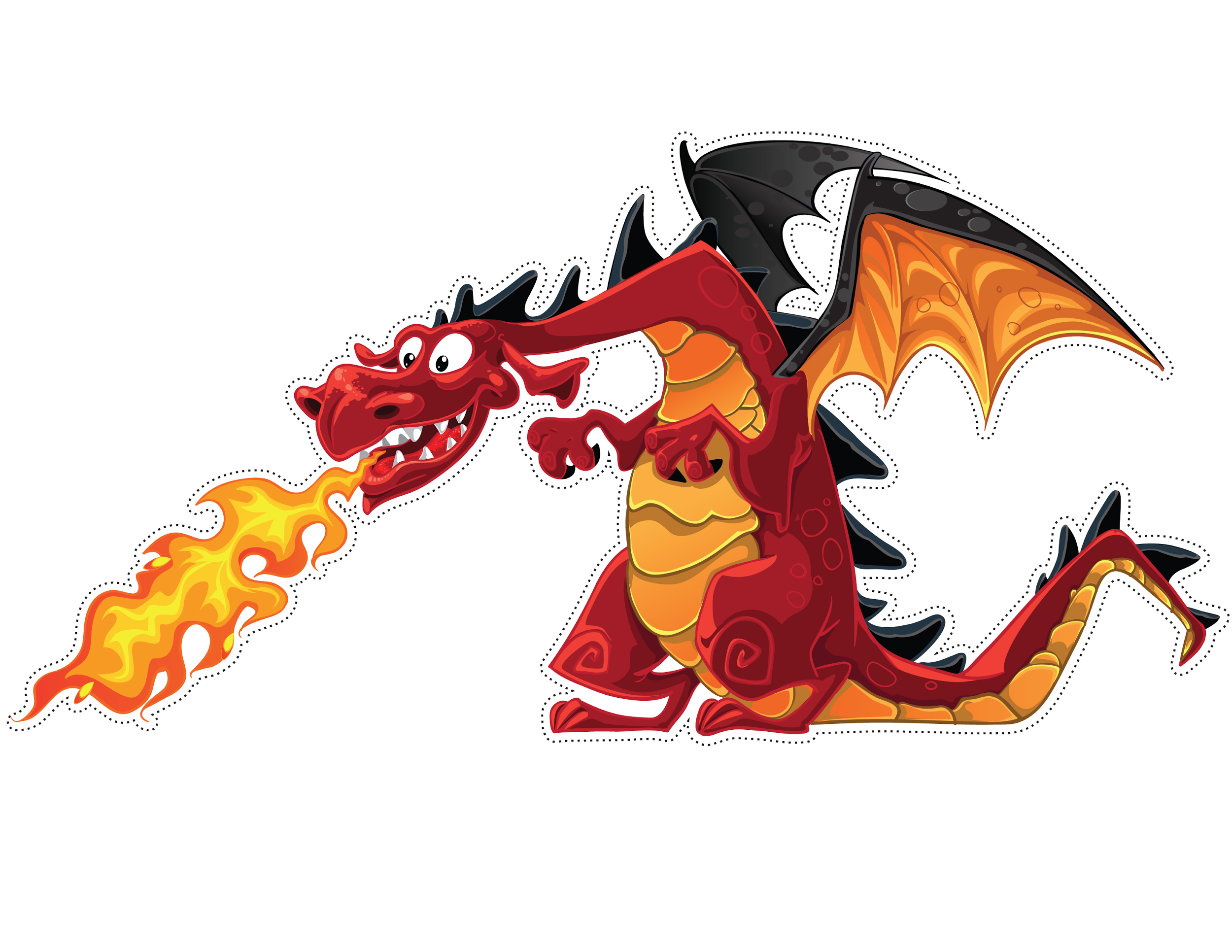 Proving the “if” direction
We know that:
P ≠ UP ⇔ one-to-one one-way functions exist
P ≠ UP≤k ⇔ k-to-one one-way functions exist (from previous slide)
If we show that P ≠ UP ⇔ P ≠ UP≤k, then
one-to-one one-way functions exist ⇔ k-to-one one-way functions exist
We will use induction that:
for all k ∈ {1, 2, 3, . . .}, P = UP ⇒ P = UP≤k
Proving the “if” direction
We know that:
P ≠ UP ⇔ one-to-one one-way functions exist
P ≠ UP≤k ⇔ k-to-one one-way functions exist (from previous slide)
If we show that P ≠ UP ⇔ P ≠ UP≤k, then
one-to-one one-way functions exist ⇔ k-to-one one-way functions exist
We will use induction that:
for all k ∈ {1, 2, 3, . . .}, P = UP ⇒ P = UP≤k
Induction
holds for k = 1:
P = UP ⇒ P = UP≤1
Assume:
P = UP ⇒ P = UP≤k'  
prove:
P = UP ⇒ P = UP≤k'+1
P ≠ UP ⇔ P ≠ UP≤k
B
x’s paths = K’+1
L
Proving P = UP ⇒ P = UP≤k'+1 
(Assuming P = UP ⇒ P = UP≤k'  )
Assume P = UP
Let L be an arbitrary member of UP≤k'+1· 
Let N be an NPTM –having at most k' + 1 accepting paths on each input– that accepts L (recall Definition 2.8)
Consider the set
B = { x I N(x) has exactly k' + 1 accepting paths}
Clearly, B ∈ UP, via the machine that on each input x guesses each lexicographically ordered (k'+1)-tuple of distinct computation paths and that accepts on such a path exactly if each of the k' + 1 guessed paths is an accepting path on input x.
by our P =UP assumption, B ∈ P
K’+1 or K’, that is the question
So, we are excluding elements with k’+1 paths (Set B)
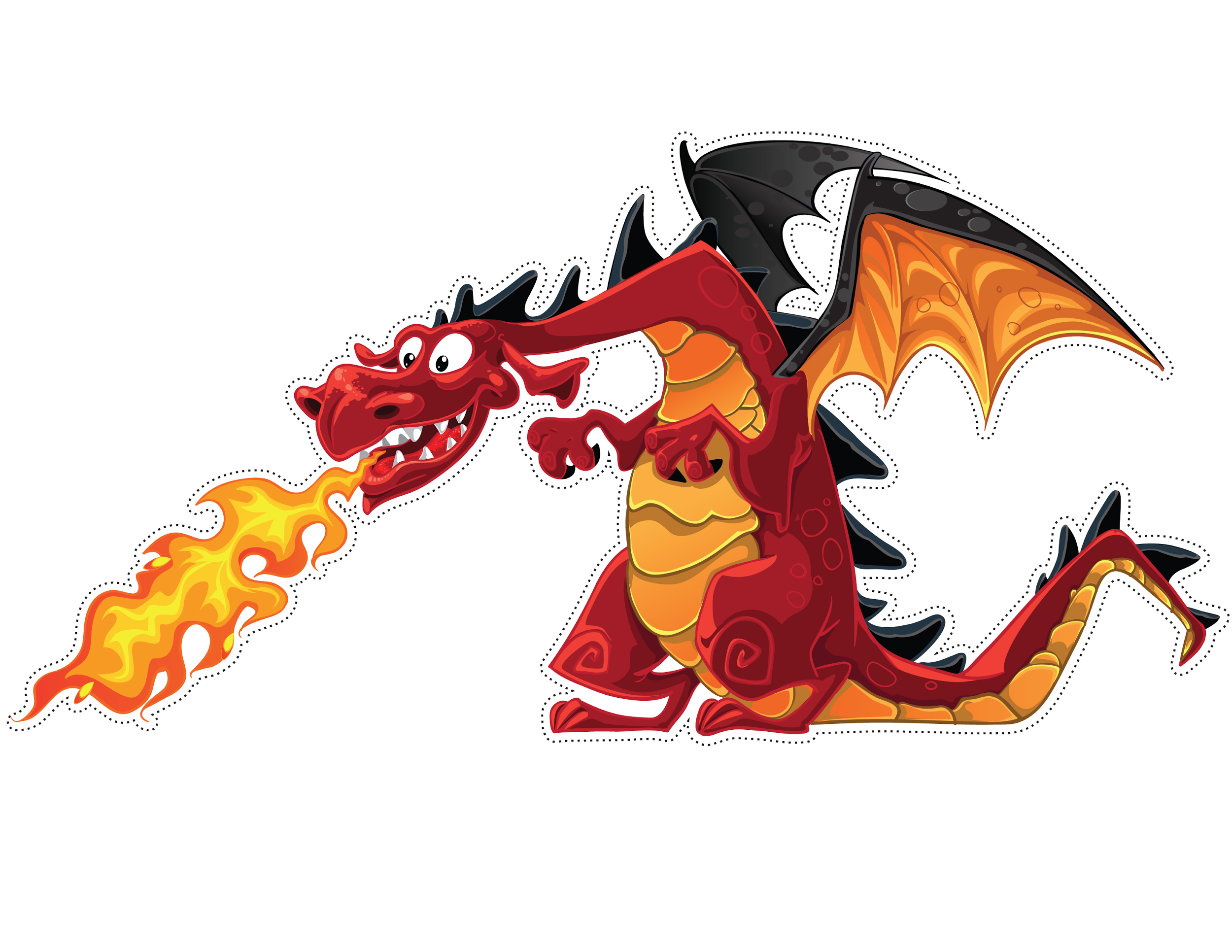 since B ∈ P, the set
D = {x I x ∉ B ∧  x ∈ L( N)} is in UP≤k'
L
D
1 ≤  x’s paths  ≤ k'
B
x’s paths = K’+1
Proving D in UP≤k'
We construct a TM M such that:
We first deterministically check whether x is in B
Using some P algorithm for B.
Under our current assumptions, B ∈ P. So some such algorithm exists.
If x ∈ B we reject
If x ∉ B we directly simulate N(x). 
This simulation will have at most k' accepting paths
x ∉ B precludes there being exactly k'+1 paths
N's choice precludes there being more than k' + 1 paths
Since D ∈ UP≤k', we conclude 
from our assumption that P = UP, 
from our inductive hypothesis (which was P= UP⇒ P = UP≤k')
⇒ D ∈ P.
[Speaker Notes: boxes to show B and D]
Prove
Since P is closed under union, B ∪ D ∈ P. 
However
L = B ∪ D ⇒ L ∊ P
L is an arbitrary member of UP≤k'+1
⇨ P = UP ⇒ P = UP≤k'+1
One Way Functions
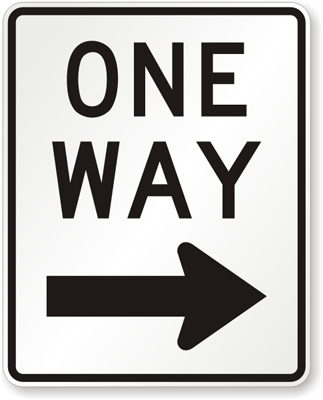 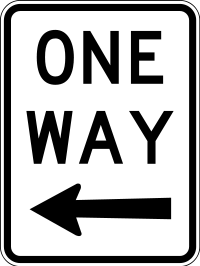 Chapter 2, Lane-Ogi, Group B
Yang Feng
Anis Zaman
Ethan Johnson
Amin Mosayyebzadeh
55
Fall 2015, Midterm II
Two-argument (denoted 2-ary) one-way functions
f(x,x’) = y
56
Strong
Total
Commutative
Associative

⇔
One-Way Functions Exist
One-Way Functions Exist
57
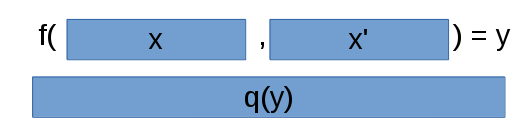 2-ary function honesty
Definition 2.10: 
We say a 2-ary function f: ∑* x ∑* ➝ ∑* is honest if


This definition only requires that each element of range(f) have one
appropriate pair (x, x’).
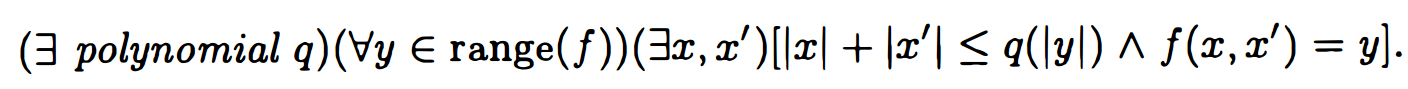 58
f(x,x’) = y
g(y) = (x,x’)
2-ary function invertible
Definition 2.11: 
We say a 2-ary function f: ∑* x ∑* ➝ ∑* is polynomial-time invertible if there is a polynomial-time computable function g such that, for each y ∈ range(f),


where the projection functions first(z) and second(z) denote, respectively, the first and second components of the unique ordered pair of strings that when paired give z.
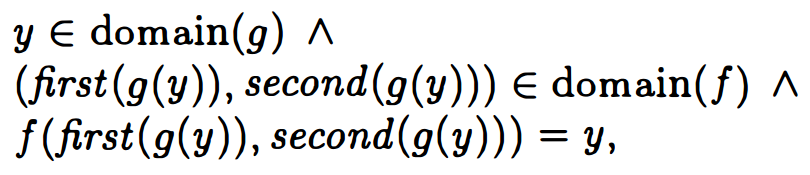 59
2-ary one-way function
We say a 2-ary function f: ∑* x ∑* ➝ ∑* is one-way if
f is polynomial-time computable,
f is not polynomial time invertible,and
f is honest
Are this familiar?
60
2-ary function s-honesty
We say a 2-ary function f: ∑* x ∑* ➝ ∑* is s-honest if




How to understand it? See next page.
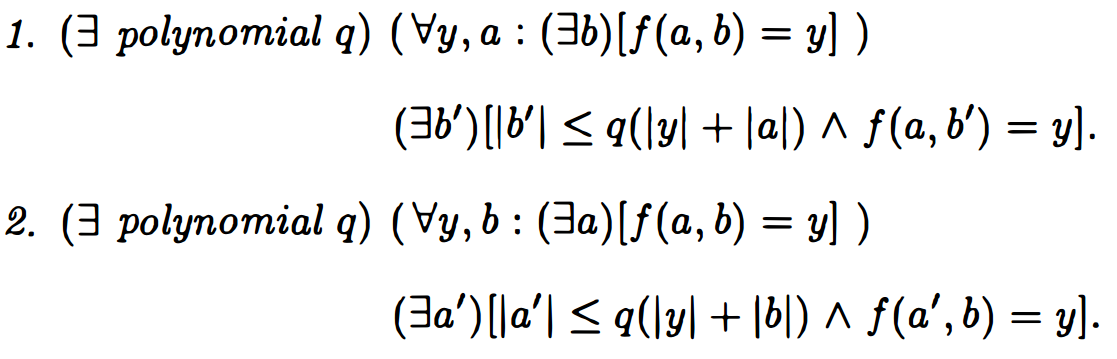 61
2-ary function invertible
f(x1,x2) = y
g(y, x1) = something similar to x2
f(x1,      ) = y
(    ,x2)
g
f
x1
y
(y,x1)
domain(f)
range(f)
domain(g)
62
2-ary function strongly noninvertible
We say a 2-ary function f: ∑* x ∑* ➝ ∑* is strongly noninvertible if it is s-honest and yet neither of the following conditions holds.
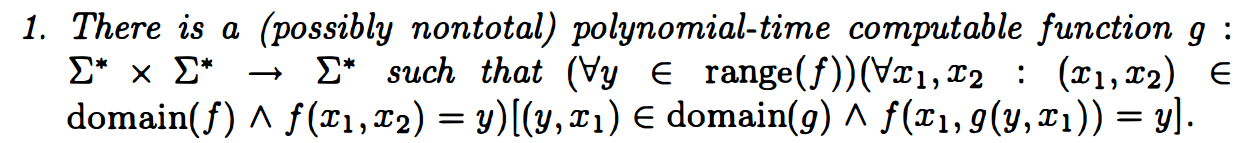 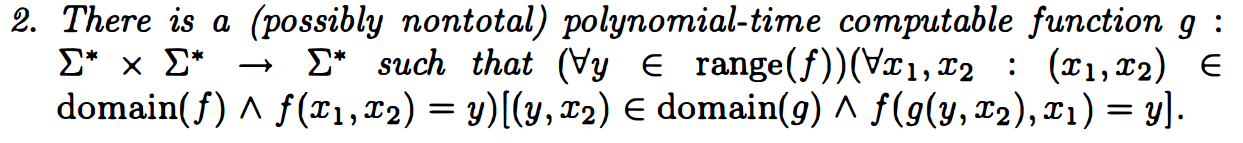 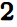 63
2-ary function associative and commutative
We say a 2-ary function f: ∑* x ∑* ➝ ∑* is associative if


We say a 2-ary function f: ∑* x ∑* ➝ ∑* is commutative if


   multiplication of integers?					concatenation of strings?
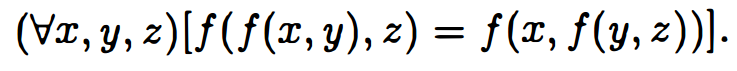 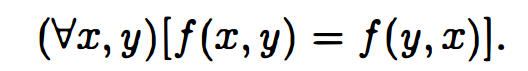 64
Proposition 2.17
The following are equivalent.
One-way functions exist.
2-ary one-way functions exist.
P ≠ NP.
65
(2) ⇒ (1)
Let 〈・,・〉be a pairing function used before
Let f : ∑* x ∑* ➝ ∑* be any 2-ary one-way function:
g(z) = f(first(z),second(z))
where, first(z) and second(z) denotes the first and second component of the pair mapped to z.
66
(1) ⇒ (2)
Let h : ∑* ➝ ∑* be a one-way function:
h’(x,y) = 〈h(x), h(y)〉
67
One Way Functions
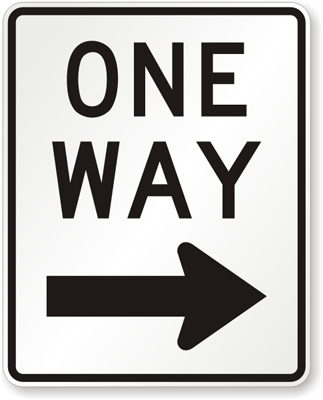 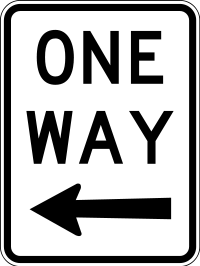 Chapter 2, Lane-Ogi, Group B
Yang Feng
Anis Zaman
Ethan Johnson
Amin Mosayyebzadeh
68
Fall 2015, Midterm II
Two-argument (denoted 2-ary) one-way functions
f(x,x’) = y
69
Strong
Total
Commutative
Associative

⇔
One-Way Functions Exist
One-Way Functions Exist
70
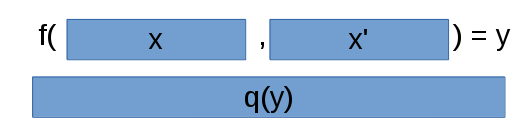 2-ary function honesty
Definition 2.10: 
We say a 2-ary function f: ∑* x ∑* ➝ ∑* is honest if


This definition only requires that each element of range(f) have one
appropriate pair (x, x’).
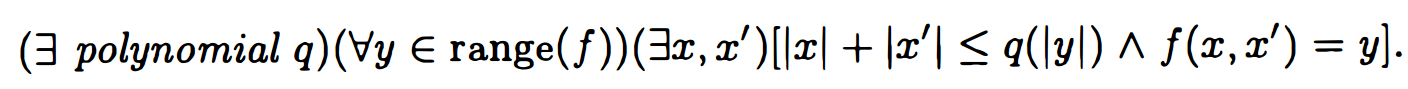 71
f(x,x’) = y
g(y) = (x,x’)
2-ary function invertible
Definition 2.11: 
We say a 2-ary function f: ∑* x ∑* ➝ ∑* is polynomial-time invertible if there is a polynomial-time computable function g such that, for each y ∈ range(f),


where the projection functions first(z) and second(z) denote, respectively, the first and second components of the unique ordered pair of strings that when paired give z.
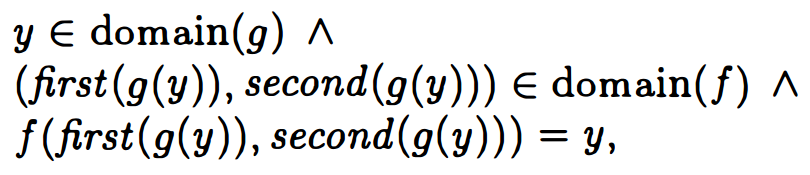 72
2-ary one-way function
We say a 2-ary function f: ∑* x ∑* ➝ ∑* is one-way if
f is polynomial-time computable,
f is not polynomial time invertible,and
f is honest
Are this familiar?
73
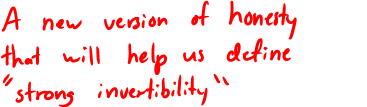 2-ary function s-honesty
We say a 2-ary function f: ∑* x ∑* ➝ ∑* is s-honest if



Intuitively:
f doesn’t shrink its output drastically relative to either of its inputs individually
Not the same as regular honesty - a dishonest function can still be s-honest if it shrinks output drastically relative to both of its inputs together
Example:
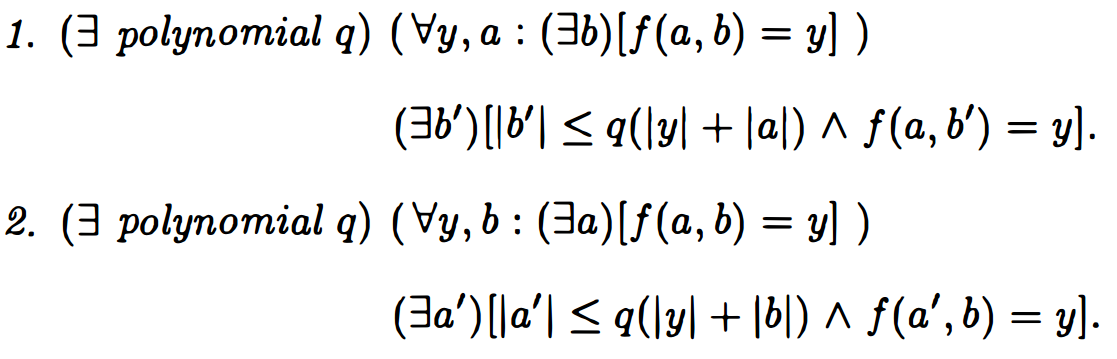 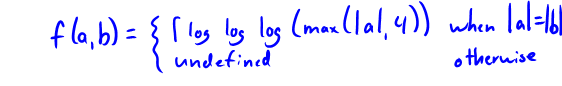 74
2-ary function strong noninvertibility
f(x1,x2) = y
g(y, x1) = something similar to x2
f(x1,      ) = y
(x1,x2)
y
g
f
(y,x1)
domain(f)
range(f)
domain(g)
75
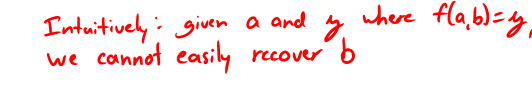 2-ary function strongly noninvertible
We say a 2-ary function f: ∑* x ∑* ➝ ∑* is strongly noninvertible if it is s-honest and yet neither of the following conditions holds.
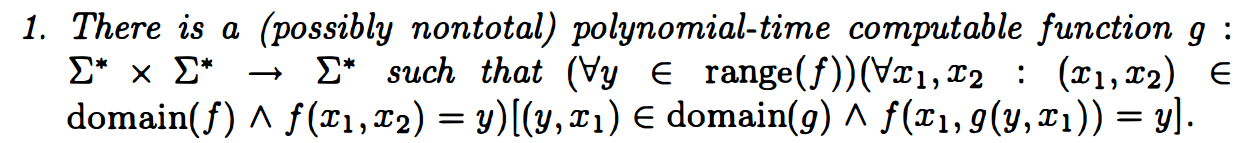 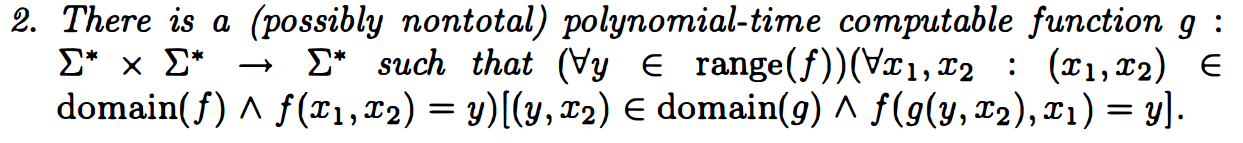 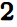 76
2-ary function associative and commutative
We say a 2-ary function f: ∑* x ∑* ➝ ∑* is associative if


We say a 2-ary function f: ∑* x ∑* ➝ ∑* is commutative if


   multiplication of integers?					concatenation of strings?
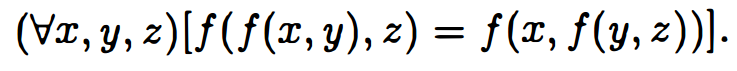 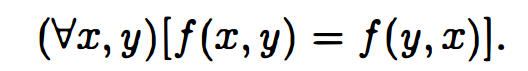 77
Proposition 2.17
The following are equivalent.
One-way functions exist.
2-ary one-way functions exist.
P ≠ NP.
78
(2) ⇒ (1)
Let 〈・,・〉be a pairing function used before
Let f : ∑* x ∑* ➝ ∑* be any 2-ary one-way function; then
g(z) = f(first(z),second(z))
where first(z) and second(z) denotes the first and second component of the pair mapped to z, is also one-way.
79
(1) ⇒ (2)
Let h : ∑* ➝ ∑* be a one-way function; then
h’(x,y) = 〈h(x), h(y)〉
is clearly one-way.
80
Strong
Total
Commutative
Associative

⇔
One-Way Functions Exist
One-Way Functions Exist
81
Only if direction ⇒           EASY
S. T. C. A. One Way Function exist
⇒
2-ary one-way functions exist
------------------------------------------------------------------------------------------------
By Proposition 2.17
⇒
One-way functions exist
82
If direction ⇐
NP
Assume P ≠ NP, ∃ NPTM N’ such that L(N’) ∈ NP-P
∃ NPTM N such that L(N) = L(N’). WLOG, assume that on each input x, each computation path of N(x) has exactly p(|x|) bits. We also require p(n) > n.
N’
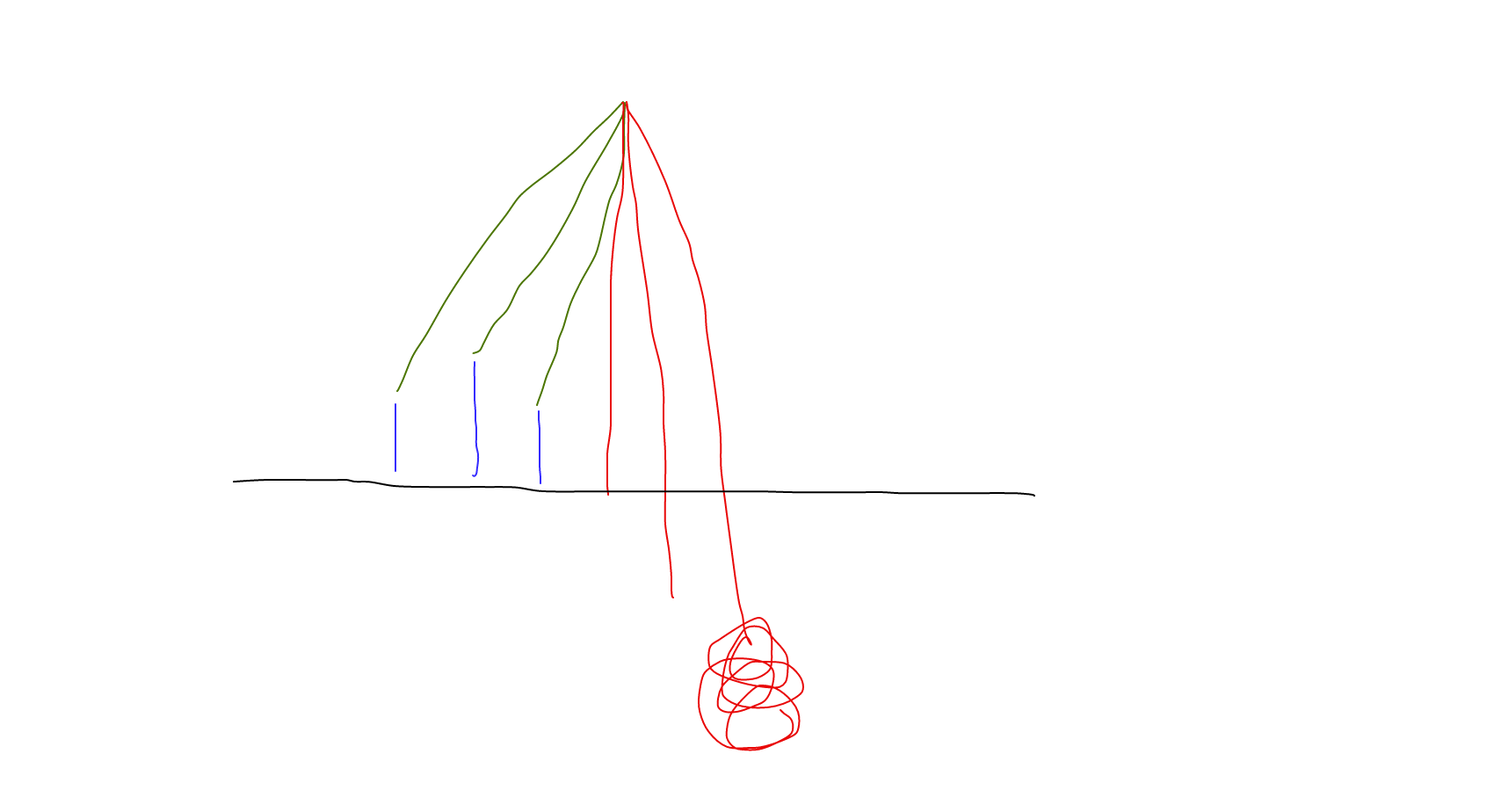 P
83
If direction ⇐
We will assume One-Way Functions exist.

We will construct a one-way function that is strongly noninvertible, total, commutative, and associative.
84
If direction ⇐
Witness: A witness for x is an accepting path of N(x).
Let W(x) be the set of all witnesses for x∈L(N).
p(n) > n   ⇒    A string can never be a witness for its own membership.
Since L(N) ∈ NP, each witness for x has length polynomially related to |x|.
85
If direction ⇐
Let t be any fixed string such that t ∉ L(N). Our magic function is:
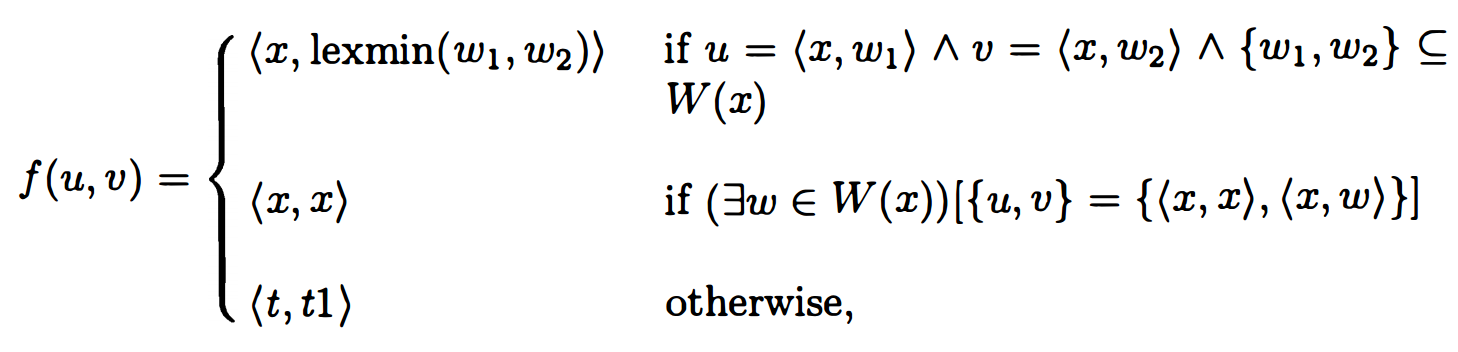 Intuitively:
u and v are interpreted as pairs <x, x> or <x, w> - w is a witness for x
These two pairs represent zero, one, or two (not necessarily unique) witnesses for x
If input is of “wrong form” (x’s don’t match, or neither pair has a witness), output the “garbage dump” <t, t1>. Otherwise, output the input with one less witness instance.
Removing information - expensive (NP) to find witnesses
86
[Speaker Notes: What is W?]
If direction ⇐
Let us verify that f is a strongly noninvertible, total, commutative, associative, 2-ary one-way function.




Total and polynomial-time computable?
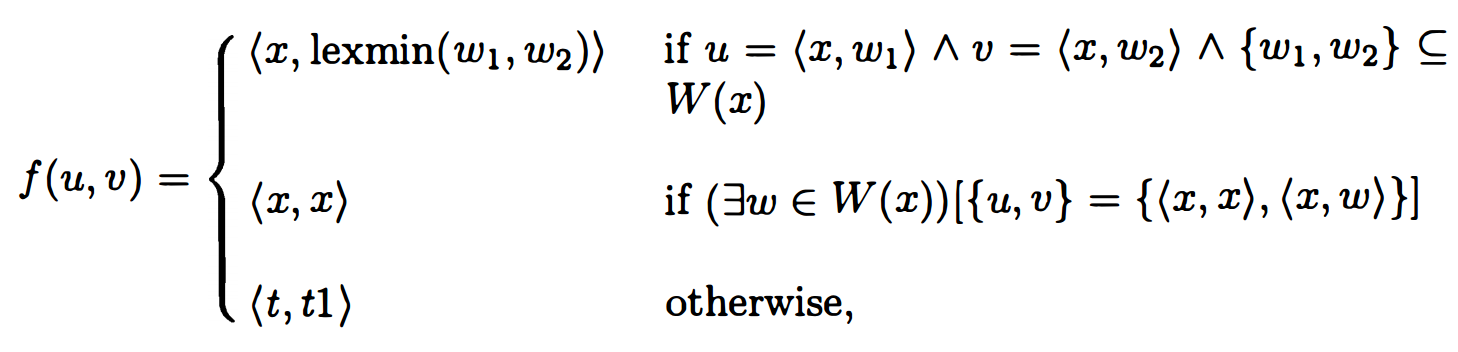 87
If direction ⇐
Honest?
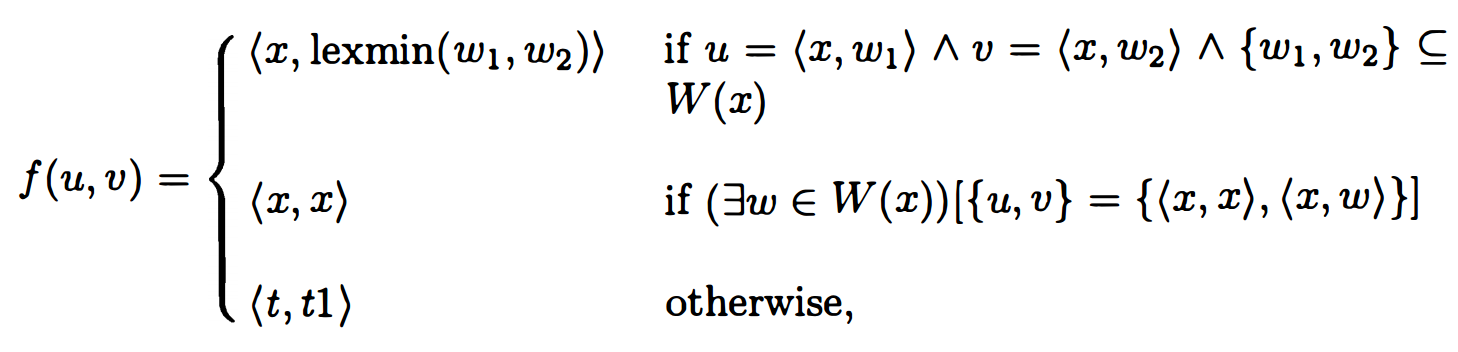 First two cases easy since we chose N such that all paths for N(x) are p(|x|) bits
Third case (“garbage dump”) seems obviously dishonest (due to fixed length), but since we have only one such case, we can choose our honesty polynomial large enough to allow the smallest string that maps to <t, t1>.
88
If direction ⇐
Commutative?
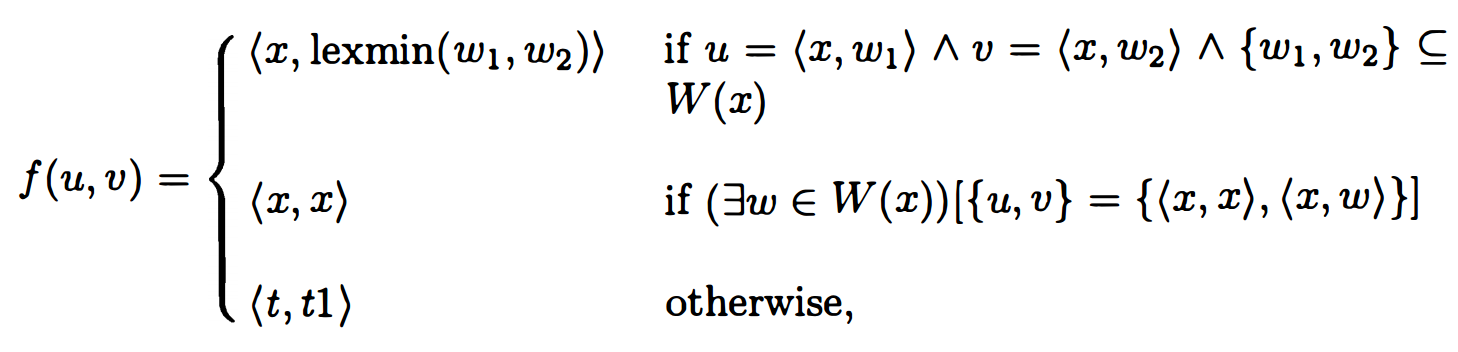 89
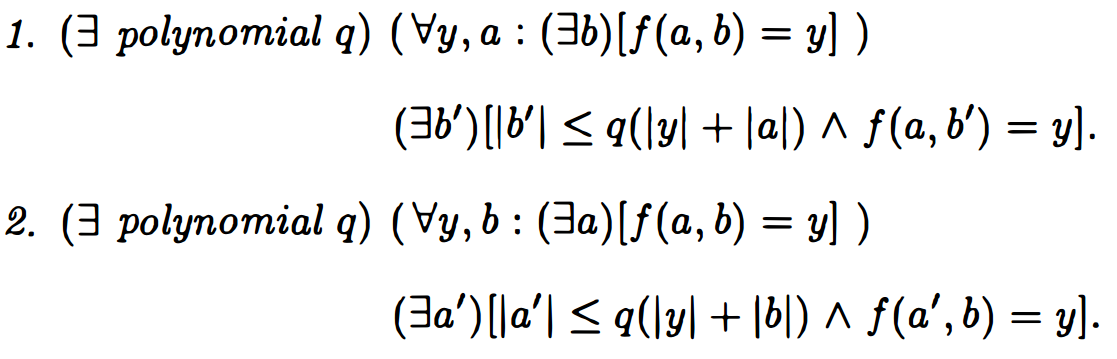 If direction ⇐
s-honest?
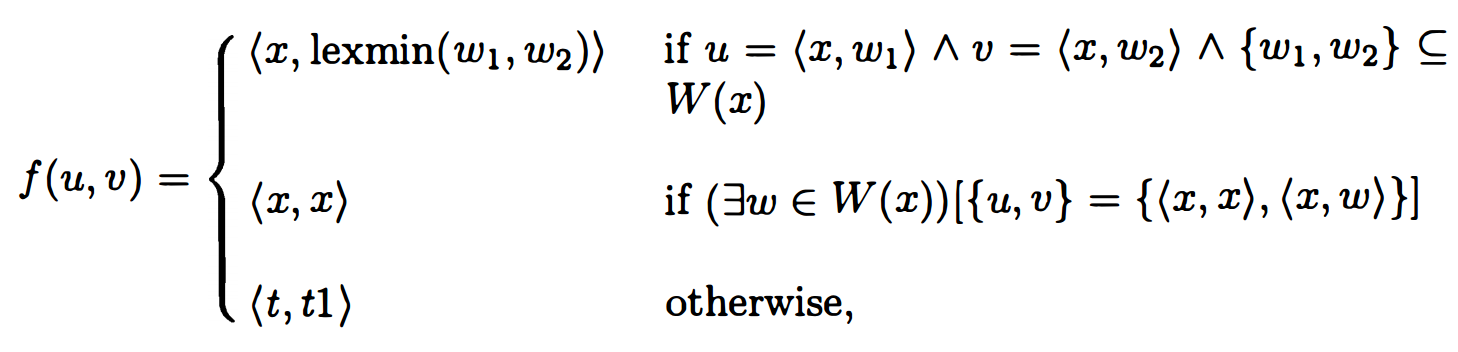 90
If direction ⇐
strongly noninvertible?
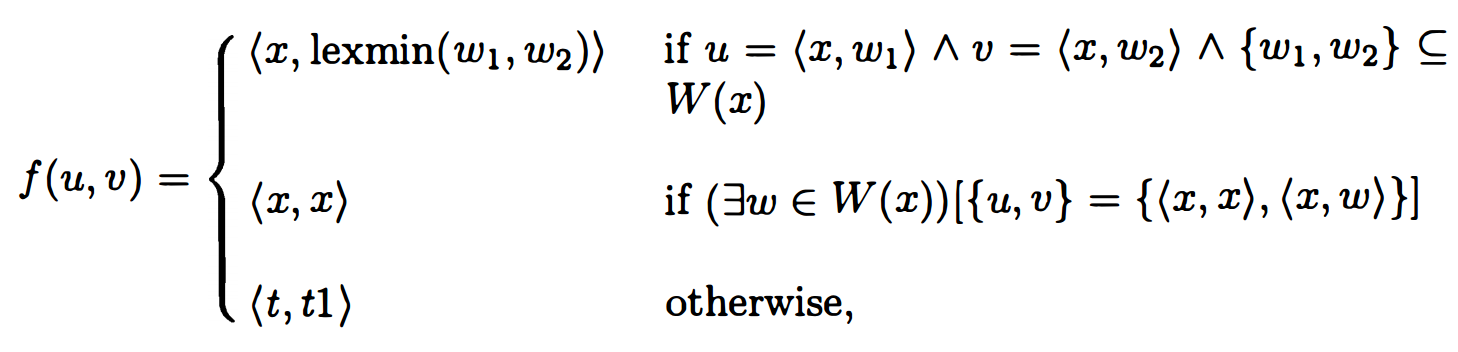 91
If direction ⇐
strongly noninvertible:
strongly noninvertible?
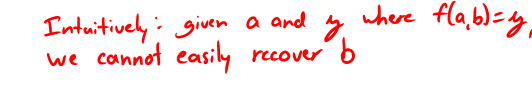 Approach: 
Assume f is not strongly noninvertible 
Will lead to a contradiction L(N) ∈ P (=> assumption is wrong)
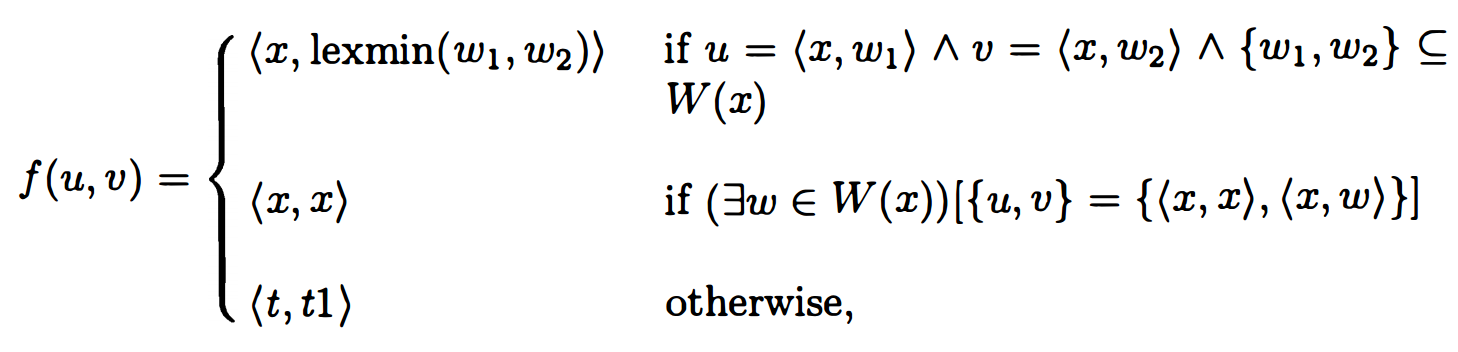 Assumed L(N) ∈ NP -P
92
If direction ⇐
Assume f is not strongly noninvertible via function g in PTIME
Since f is s-honest, at least one of the 2 conditions of strong non invertibility holds from Definition 2.14
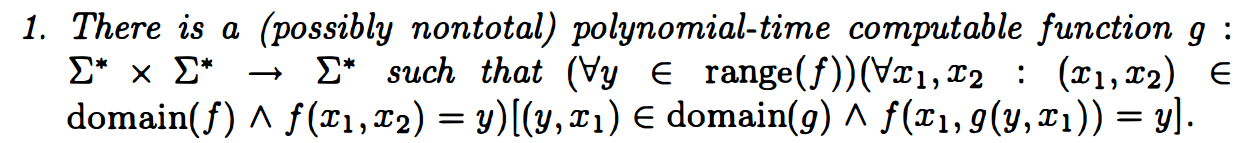 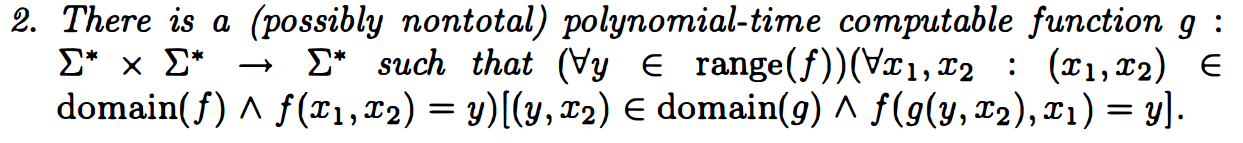 93
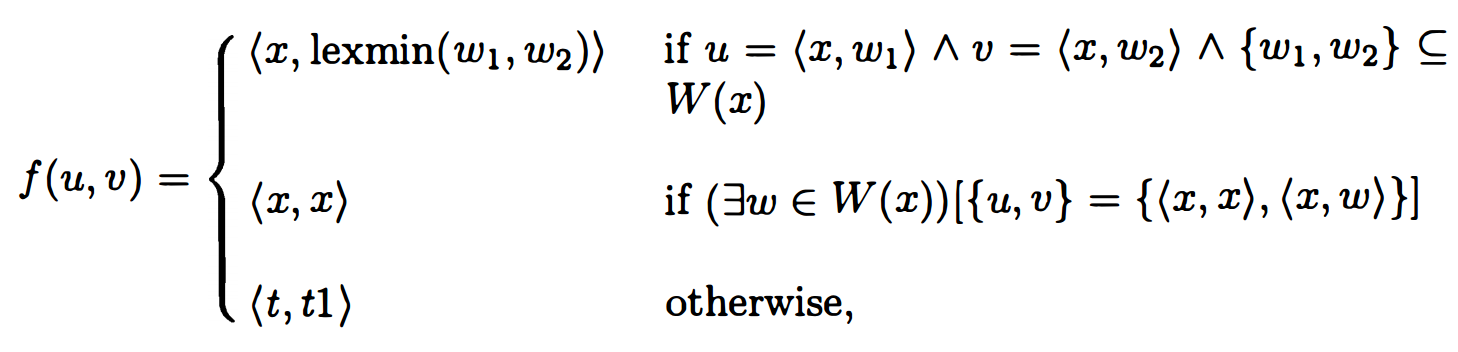 If direction ⇐
Assume f is not strongly noninvertible via function g in PTIME
Given an output and one argument, the other argument can be computed in polynomial-time
Thus, at least one of the 2 conditions of strong non invertibility holds from Definition 2.14
WLOG suppose that Case 2 of definition (see previous slide) holds
If x  ∈ L(N), 
	g( <x,x>,  <x,x> ) outputs <x, w> where w ∈ W(x)
94
94
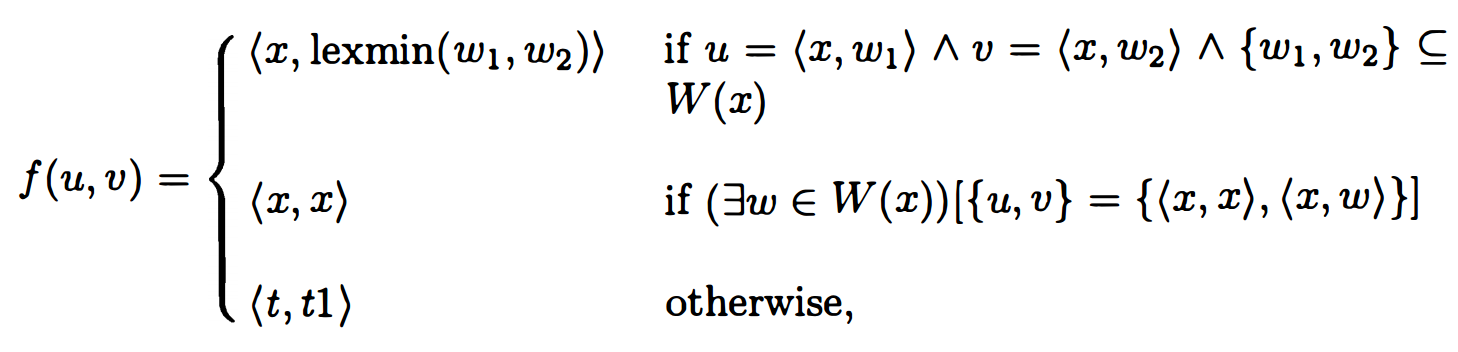 If direction ⇐
If x  ∈ L(N), 
g( <x,x>,  <x,x> ) outputs <x, w> where w ∈ W(x)
Going to show a DPTIME algorithm to check an input x ∈ L(N)
On input x, compute g( <x,x>,  <x,x> )
Reject, if output is not of the form <x, w>
Otherwise simulate N(x) using w as computation path
Accept if N(x) accepts
Reject otherwise
if x ∉ L(N), g( <x,x>,  <x,x> ) outputs anything, but since testing membership is PTIME, we can not be fooled!!
95
95
If direction ⇐
Showed a DPTIME algorithm to test membership in L(N)
So L(N) ∈ P
But we assumed L(N) ∈ NP - P
Contradiction!!
Our assumption that f is not strongly noninvertible is wrong
So f is strongly non invertible
Done!!!
96
If direction ⇐
The only one left: associative?
f(f(z,z'), z") = f(z,f(z', z"))?
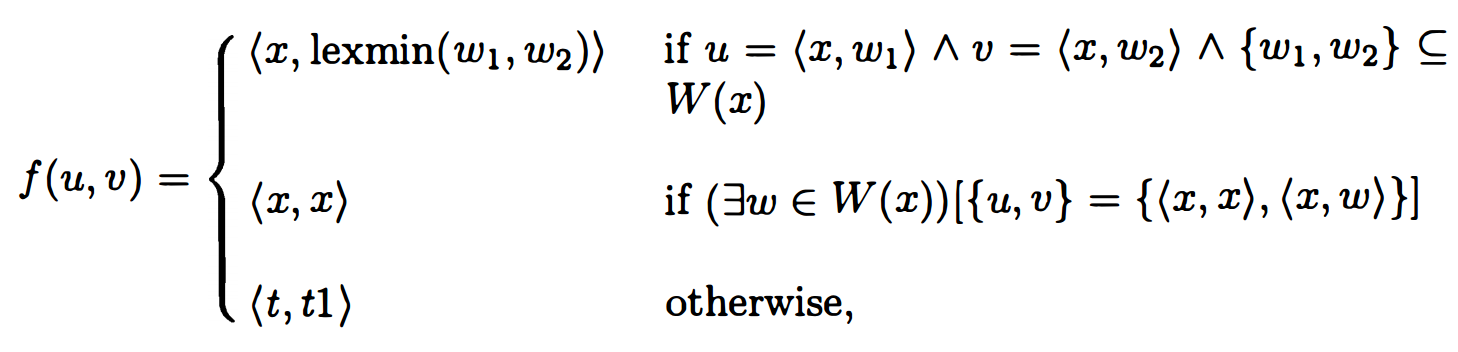 97
If direction ⇐
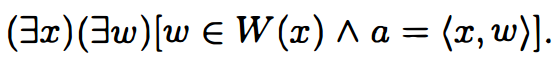 We say a string a is legal if
f(f(z,z'), z")                          =                              f(z,f(z', z"))
first part not all equal
first part all equal
〈t,t1〉
3 legal
0,1 legal
2 legal
〈t,t1〉
〈first(z),q〉
Third is not
〈first(z),first(z)〉
Third is
〈first(z),first(z)〉
〈first(z),first(z)〉
〈t,t1〉
98
If direction ⇐
z=〈x,w〉				z’=〈x’,w’〉					z’’=〈x’’,w’’〉
f(f(z,z'), z")                          =                              f(z,f(z', z"))
if x ≠ x’      f(z,z’) =〈t,t1〉                                                    f(<x,w>,<x’,w>)
if x ≠ x’’     f(<x,w>,<x’,w>)                                                    f(<x,w>,<x’,w>)
if x’ ≠ x’’     f(<x,w>,<x’,w>)							         f(z,z’) =〈t,t1〉
99
If direction ⇐
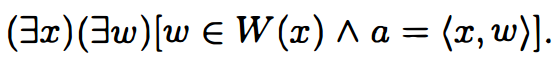 We say a string a is legal if
f(f(z,z'), z")                          =                              f(z,f(z', z"))
first part not all equal
first part all equal
〈t,t1〉
3 legal
0,1 legal
2 legal
〈t,t1〉
〈first(z),q〉
Third is not
〈first(z),first(z)〉
Third is
〈first(z),first(z)〉
〈first(z),first(z)〉
〈t,t1〉
100
If direction ⇐
z=〈x,w〉
z’=〈x,w’〉
z’’=〈x,w’’〉
if w is witness, and w’, w’’ are not,
f(z,z’)=〈x,x〉or 〈t,t1〉
f(〈x,x〉,z’’) = 〈t,t1〉
101
If direction ⇐
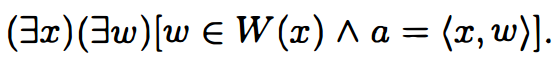 We say a string a is legal if
f(f(z,z'), z")                          =                              f(z,f(z', z"))
first part not all equal
first part all equal
〈t,t1〉
3 legal
0,1 legal
2 legal
〈t,t1〉
〈first(z),q〉
Third is not
〈first(z),first(z)〉
Third is
〈first(z),first(z)〉
〈first(z),first(z)〉
〈t,t1〉
102
If direction ⇐
z=〈x,w〉
z’=〈x,w’〉
z’’=〈x,w’’〉
if w,w’ are witnesses, 
w’’=x, f(z,z’)=〈x,min(w,w’)〉 f(z’’,〈x,min(w,w’)〉) =〈x,x〉 
w’’≠x, f(z’,z’’) =〈t,t1〉
103
If direction ⇐
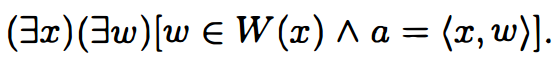 We say a string a is legal if
f(f(z,z'), z")                          =                              f(z,f(z', z"))
first part not all equal
first part all equal
〈t,t1〉
3 legal
0,1 legal
2 legal
〈t,t1〉
〈first(z),q〉
Third is not
〈first(z),first(z)〉
Third is
〈first(z),first(z)〉
〈first(z),first(z)〉
〈t,t1〉
104
If direction ⇐
z=〈x,w〉
z’=〈x,w’〉
z’’=〈x,w’’〉
if w,w’, w’’ are witnesses
f(z,z’)=〈x,min(w,w’)〉
f(x,min(w,w’),z’’) = 〈x,min(w,w’,w’’)〉
105
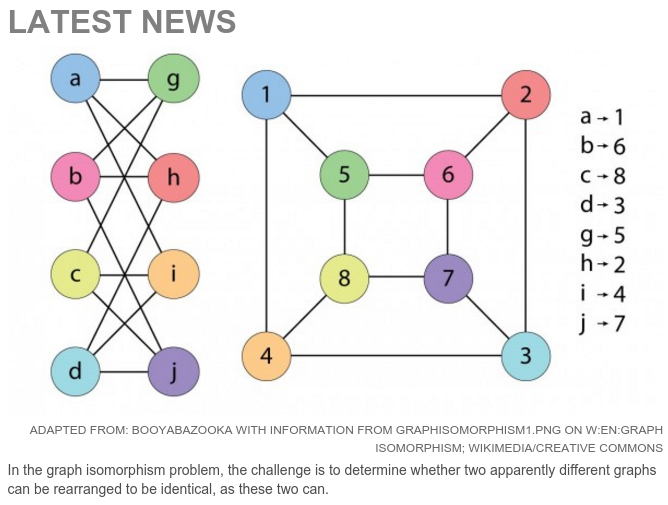 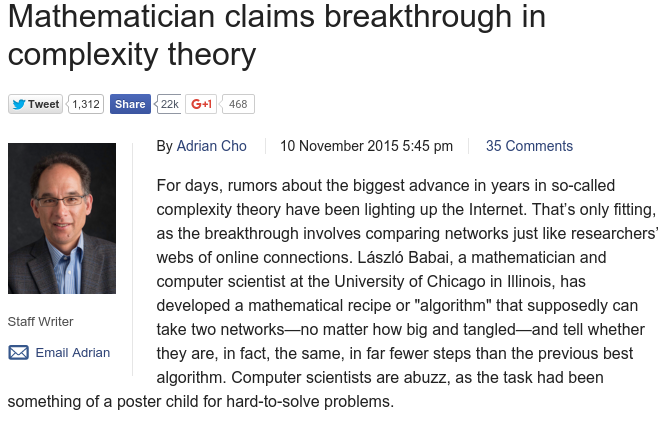 http://news.sciencemag.org/math/2015/11/mathematician-claims-breakthrough-complexity-theory
106